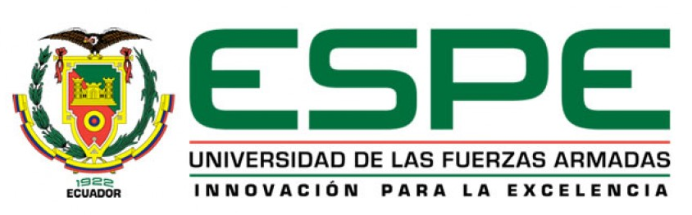 TEMA: “AUTOMATIZACIÓN DE LAS OPERACIONES DE TRANSPORTE DE VALORES, EN LA EMPRESA DE SEGURIDAD SEVISA EN LA CIUDAD DE LOJA”
ÍNDICE
PROBLEMA
OBJETIVOS
JUSTIFICACIÓN
METODOLOGÍA
TRATAMIENTO DE LA INFORMACIÓN
CONCLUSIONES Y RECOMENDACIONES 
PROPUESTA
PROBLEMA
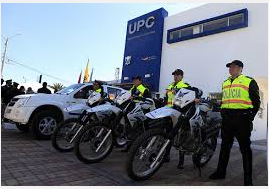 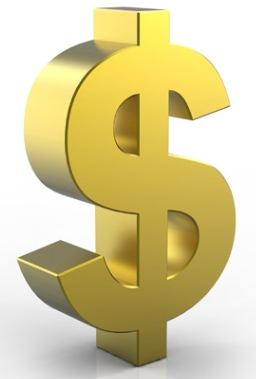 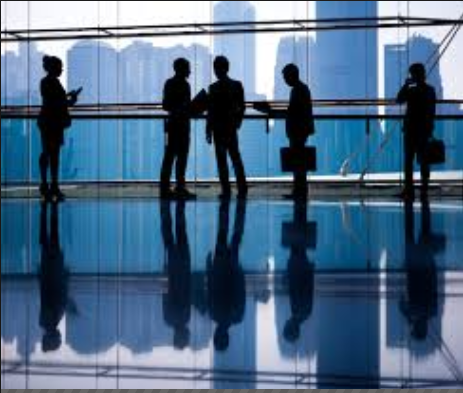 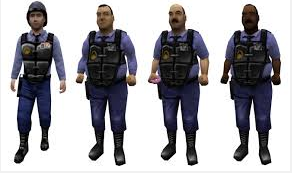 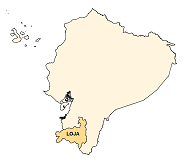 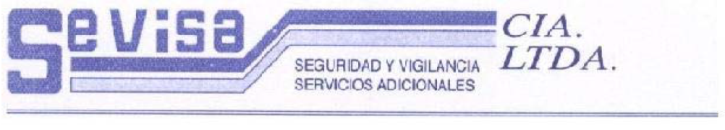 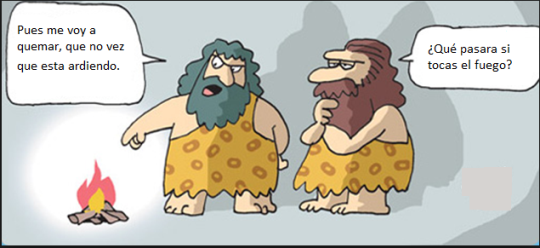 OBJETIVOS
Objetivo General
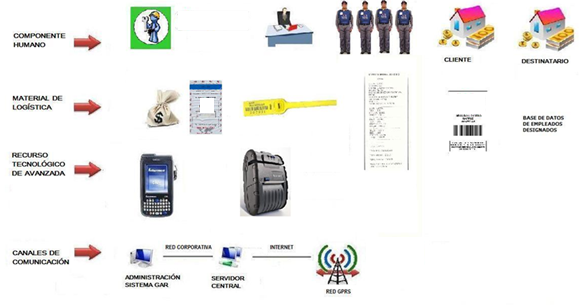 OBJETIVOS
ObjetivoS ESPECIFICOS
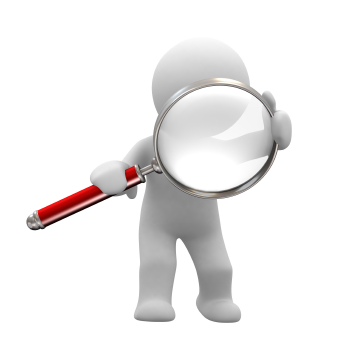 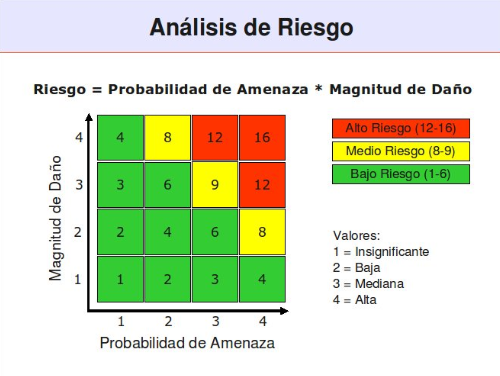 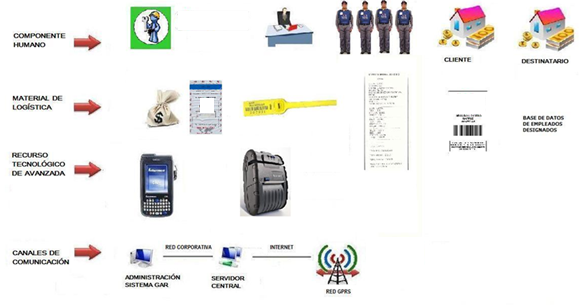 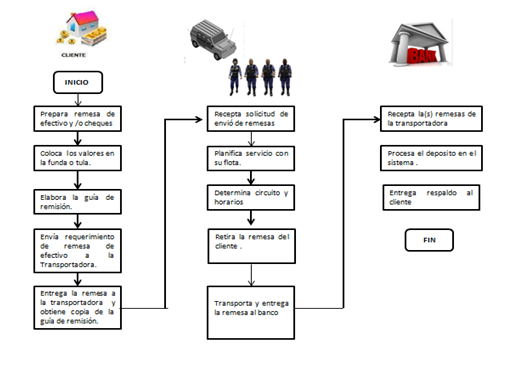 JUSTIFICACIÓN
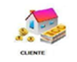 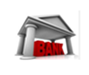 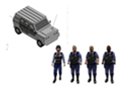 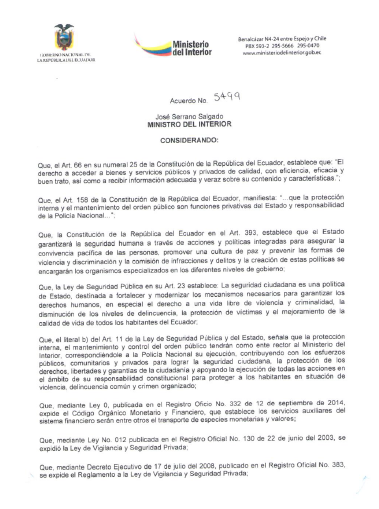 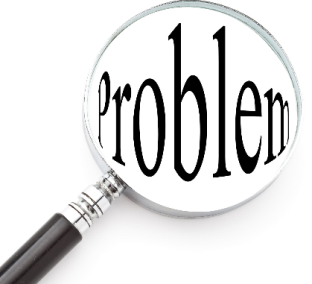 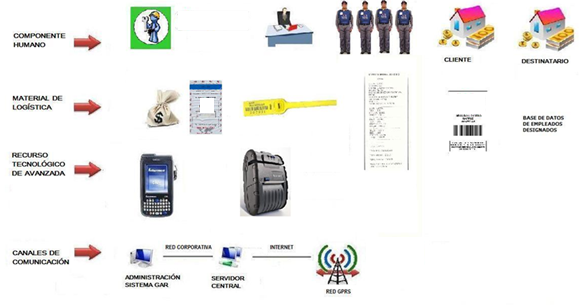 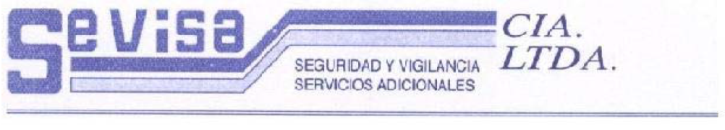 JUSTIFICACIÓN
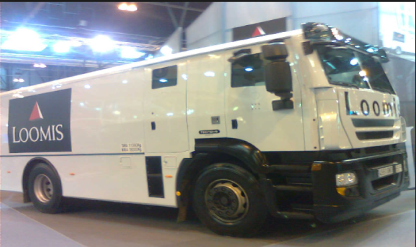 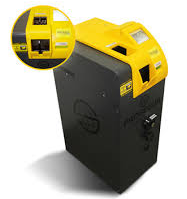 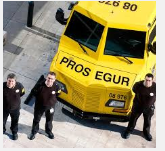 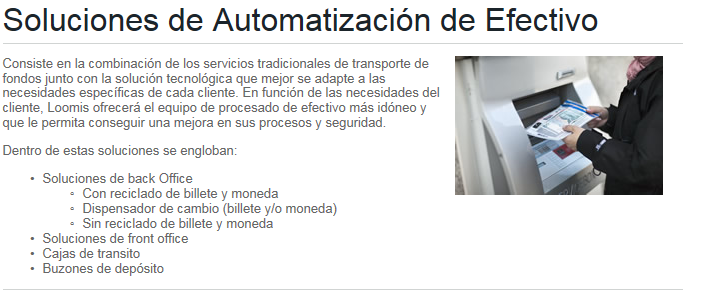 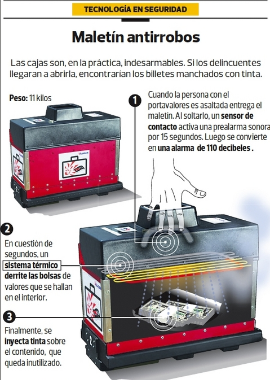 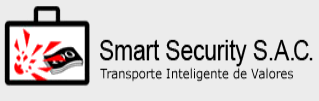 METODOLOGÍA
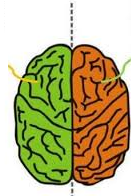 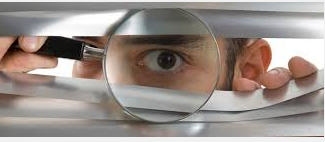 MÉTODO
ANÁLITICO SINTÉTICO
MÉTODO
INDUCTIVO
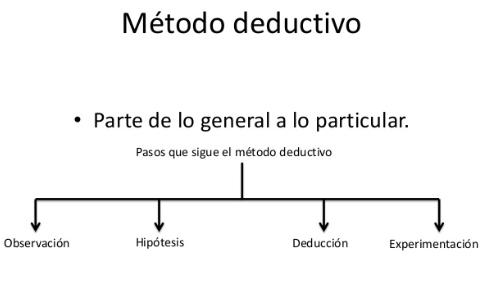 TRATAMIENTO DE LA INFORMACIÓN
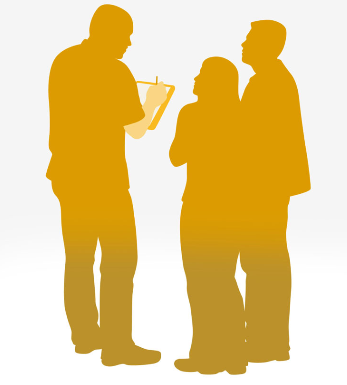 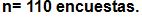 ENCUESTA CLIENTES
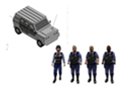 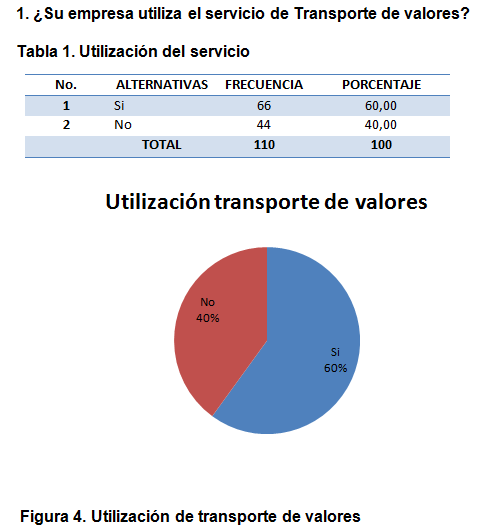 ENCUESTA CLIENTES
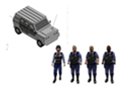 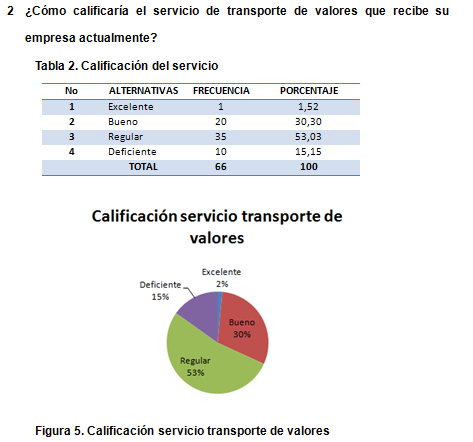 ENCUESTA CLIENTES
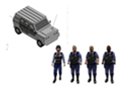 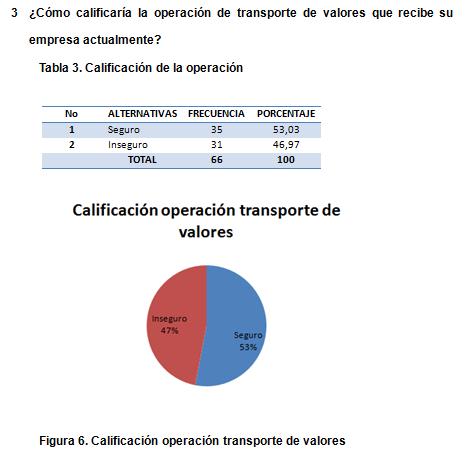 ENCUESTA CLIENTES
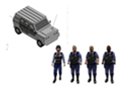 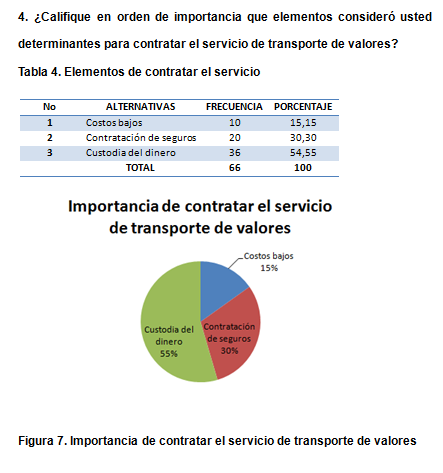 ENCUESTA CLIENTES
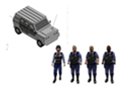 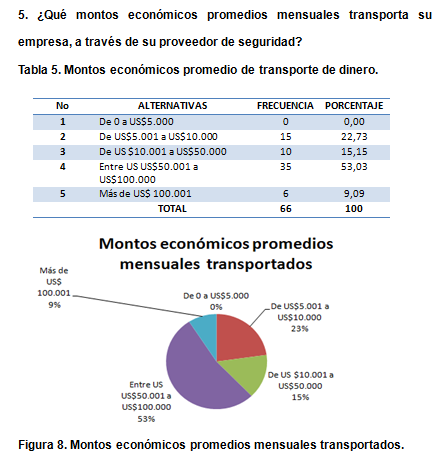 ENCUESTA CLIENTES
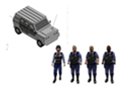 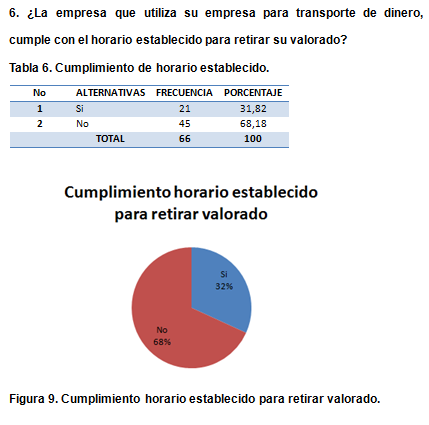 ENCUESTA CLIENTES
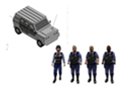 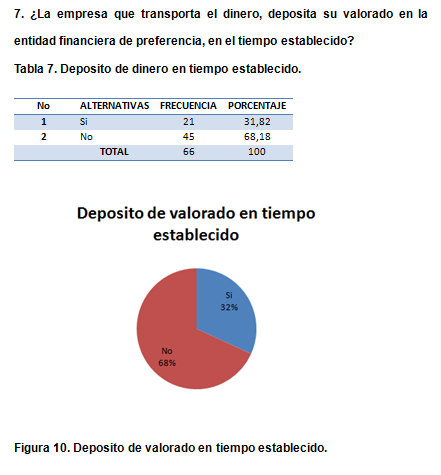 ENCUESTA CLIENTES
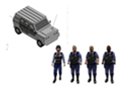 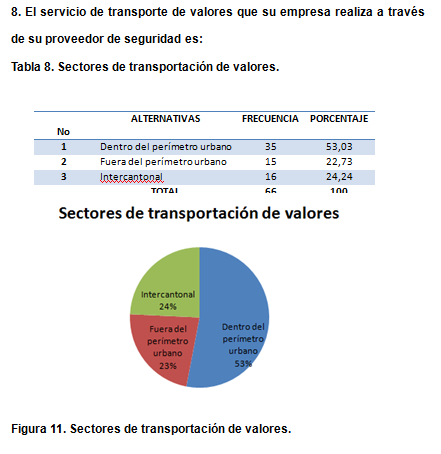 ENCUESTA CLIENTES
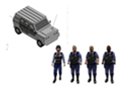 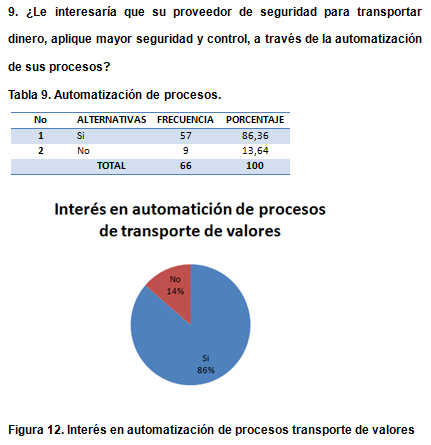 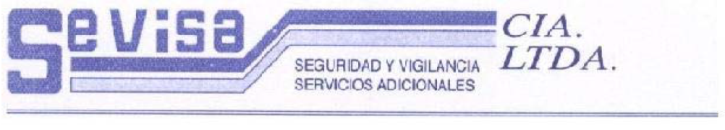 ENCUESTA CLIENTES
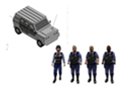 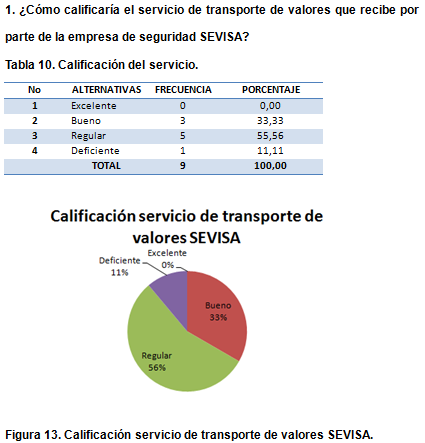 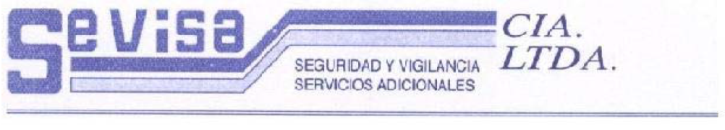 ENCUESTA CLIENTES
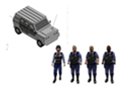 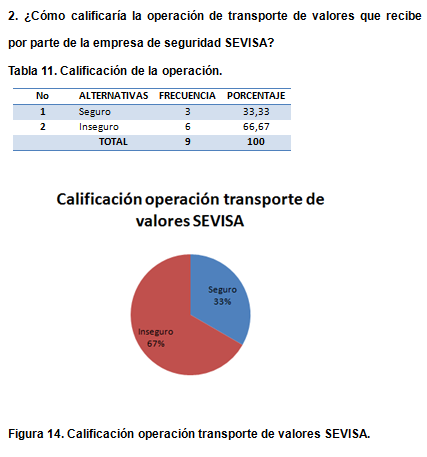 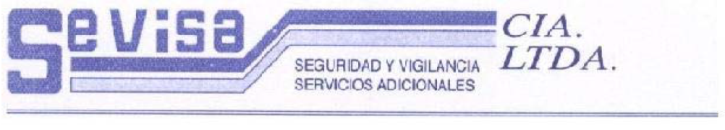 ENCUESTA CLIENTES
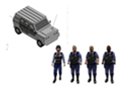 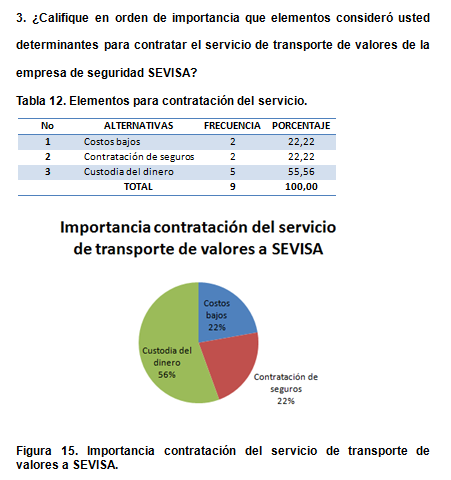 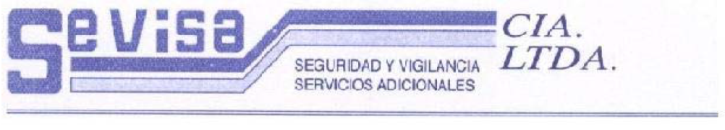 ENCUESTA CLIENTES
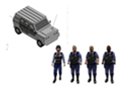 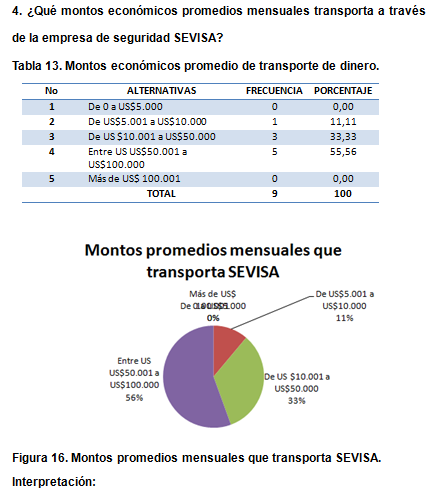 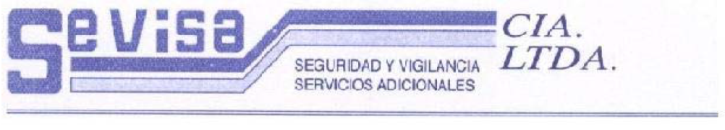 ENCUESTA CLIENTES
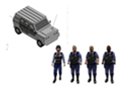 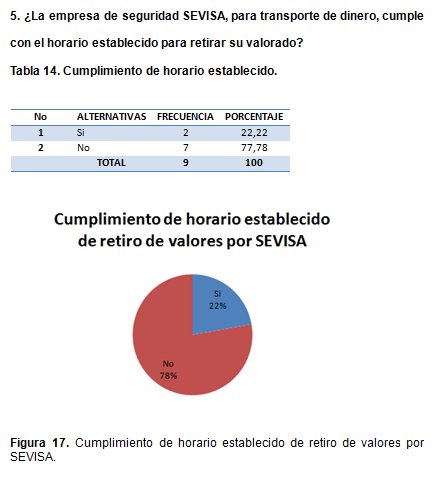 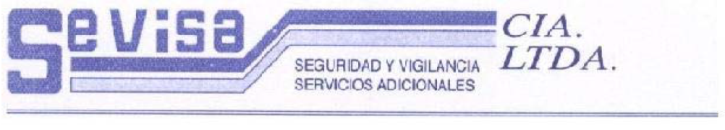 ENCUESTA CLIENTES
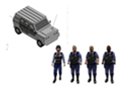 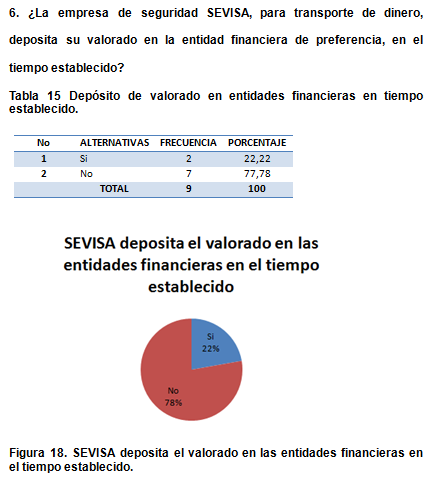 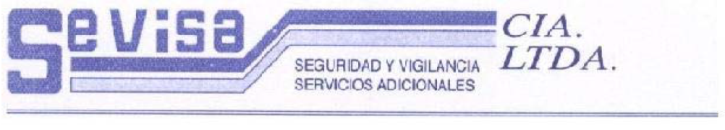 ENCUESTA CLIENTES
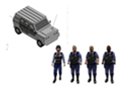 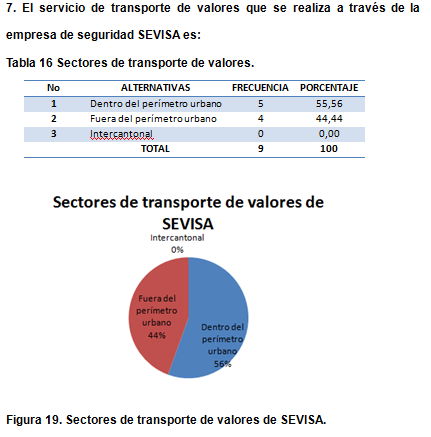 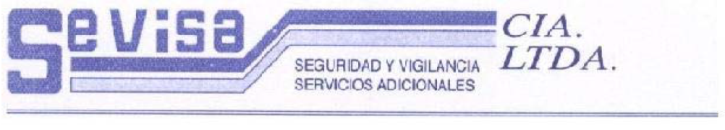 ENCUESTA CLIENTES
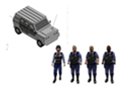 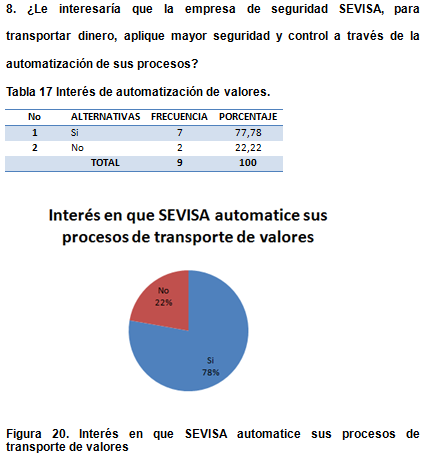 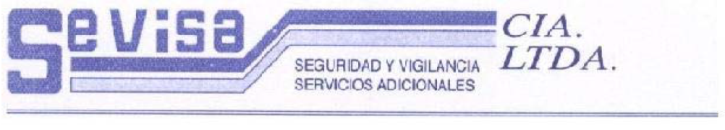 ENCUESTA GERENTE
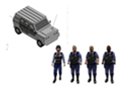 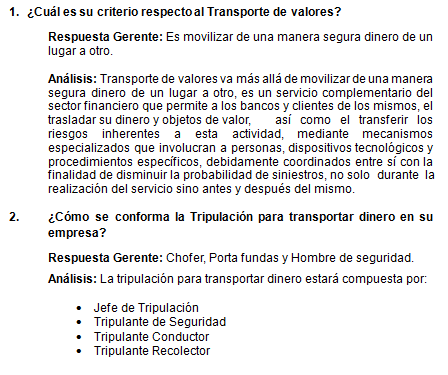 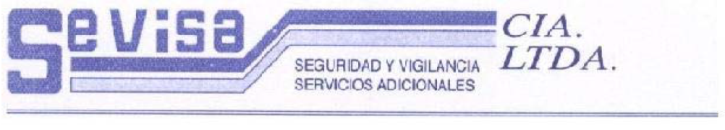 ENCUESTA GERENTE
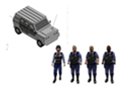 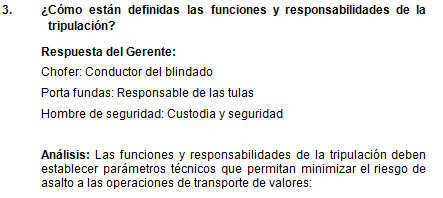 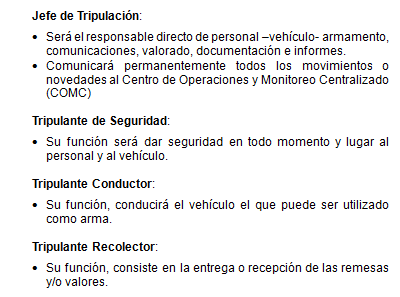 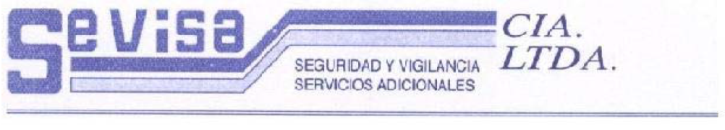 ENCUESTA GERENTE
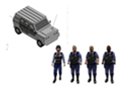 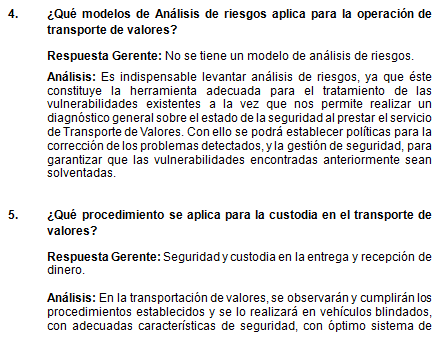 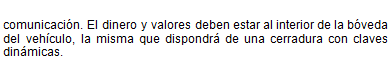 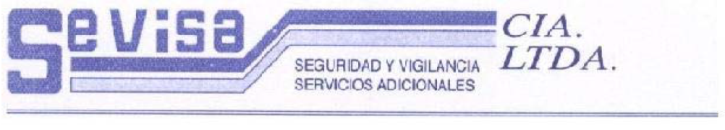 ENCUESTA GERENTE
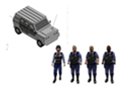 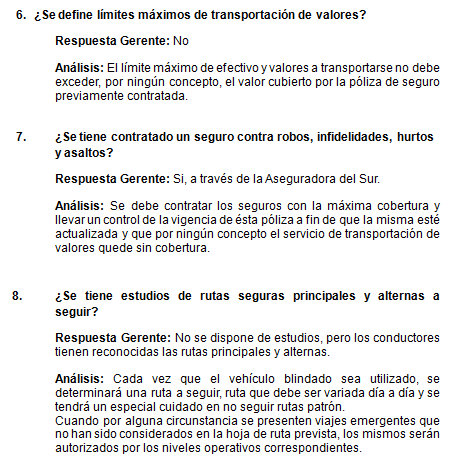 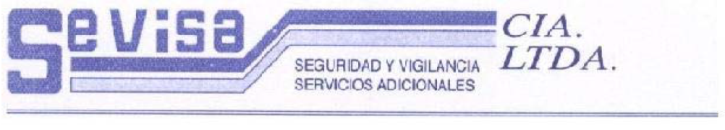 ENCUESTA GERENTE
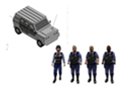 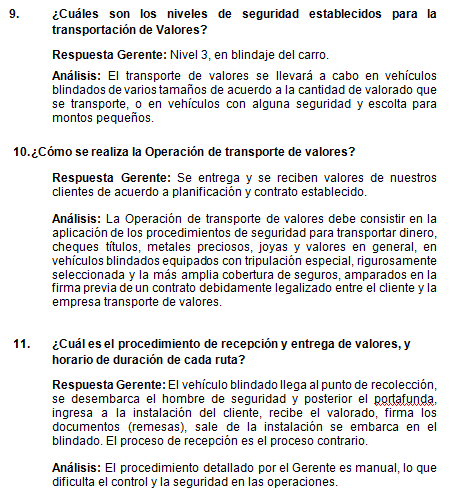 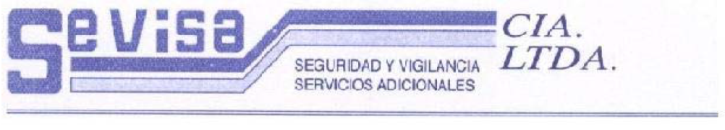 ENCUESTA GERENTE
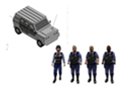 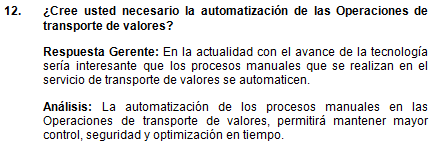 CONCLUSIONES
El mayor porcentaje de empresas de la ciudad de Loja que utilizan el servicio de transporte de valores y que fueron encuestadas, concluyen que:

El servicio de transporte de valores es regular, situación que no permite el cumplimiento de los contratos establecidos. 

La operación de transporte de valores es segura, parámetro que permite minimizar el nivel de riesgo de asalto.
 
El elemento más importante para contratar el servicio de transporte de valores es la custodia de dinero, ya que el interés de las empresas es la seguridad de su dinero. 
 
La mayoría de empresas transportan cantidades entre US US$50.001 a US$100.000;  valores que deben disponer de altos niveles de seguridad.
CONCLUSIONES
Las empresas de transporte de valores, no cumplen con el horario establecido para retirar el dinero, convirtiéndose lo mencionado en una vulnerabilidad que puede ser aprovechada por la delincuencia, ya que las empresas en el rango establecido para el retiro, se encuentran con altas cantidades de dinero.

Las empresas de transporte de valores, no cumplen con el horario establecido en depositar el dinero en las entidades, causando inconvenientes en las cuentas por pagar de cada empresa.

Las operaciones de transporte de valores en su mayoría se ejecutan dentro del perímetro urbano; operaciones que requieren de altos niveles de seguridad, para minimizar el riesgo de asalto.

El 100% de empresas están interesadas en que su proveedor de Transporte de Valores automatice sus procesos, ya que actualmente los procesos manuales no brindan seguridad y control en las operaciones.
CONCLUSIONES
El mayor porcentaje de clientes de la empresa de seguridad SEVISA que utilizan el servicio de transporte de valores y que fueron encuestadas, concluyen que:

El servicio de transporte de valores es regular, situación que no permite el cumplimiento de los contratos establecidos. 
 
La operación de transporte de valores es insegura, vulnerabilidad que puede ser aprovechada por la delincuencia para asaltar.
 
El elemento más importante para contratar el servicio de transporte de valores es la custodia de dinero, ya que el interés de las empresas es la seguridad de su dinero. 
 
La mayoría de empresas transportan cantidades entre US US$50.001 a US$100.000;  valores importantes que al ser transportados deben disponer de altos niveles de seguridad.
CONCLUSIONES
La empresa de seguridad SEVISA, no cumple con el horario establecido para retirar el dinero, convirtiéndose lo mencionado en una vulnerabilidad que puede ser aprovechada por la delincuencia, ya que las empresas en el rango establecido para el retiro, se encuentran con altas cantidades de dinero.
 
La empresa de seguridad SEVISA, no cumple con el horario establecido en depositar el dinero en las entidades, causando inconvenientes en las cuentas por pagar de cada empresa.

Las operaciones de transporte de valores que ejecuta la empresa de seguridad SEVISA es dentro del perímetro urbano; operaciones que requieren de altos niveles de seguridad, para minimizar el riesgo de asalto.

El 100% de clientes donde la empresa de seguridad SEVISA brinda el servicio de Transporte de Valores, están interesados que se automaticen las operaciones, ya que actualmente los procesos manuales no brindan seguridad y control en las operaciones.
CONCLUSIONES
La entrevista ejecutada el Gerente de la empresa de seguridad SEVISA, concluye que:

El Gerente desconoce técnicamente las Operaciones de Transporte de valores, situación que se convierte en una vulnerabilidad, ya que la persona que dirige las mencionadas operaciones no tiene el perfil requerido.
 
No se dispone de una herramienta (Análisis de Riesgos) adecuada para establecer vulnerabilidades, lo que puede ser aprovechado por la delincuencia.

Los límites de transportación de dinero no están especificados, en relación a montos a movilizar de acuerdo a los niveles de seguridad requeridos técnicamente.
CONCLUSIONES
La empresa tiene contratado un seguro para transportar dinero, lo que le permite respaldar las operaciones en caso que las mismas hayan sido vulneradas y el valorado se pierda.

Tiene interés en que se automaticen los procesos de transporte de valores, lo que permitirá tener mayor control, seguridad y optimización de las operaciones.
RECOMENDACIONES
La empresa de seguridad SEVISA, debe:

Aprovechar y explotar las debilidades y vulnerabilidades que presentan las empresas de transporte de valores en la ciudad de Loja, en lo referente al servicio y la manera de operar técnicamente.

Corregir su servicio y operación técnicamente, en referencia a las observaciones definidas en las encuestas realizadas a sus clientes que brinda el servicio de transporte de valores.
 
Automatizar sus procesos de transporte de valores para mantener mayor control, seguridad y optimización en las operaciones de movimiento de valorado.  

Proponer la automatización de los procesos de las operaciones de transporte de valores.
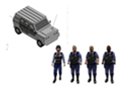 PROPUESTA
SITUACIÓN ACTUAL
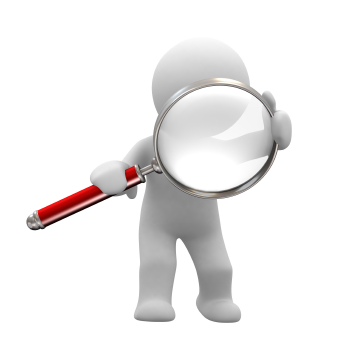 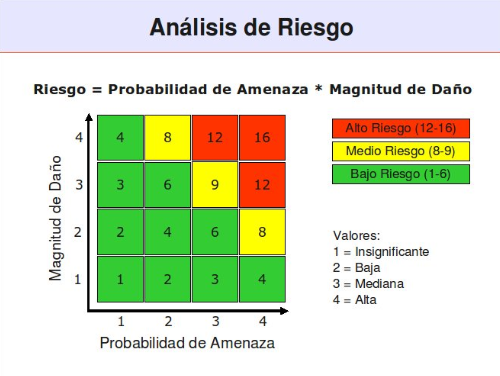 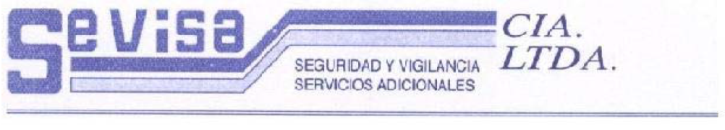 GERENTE
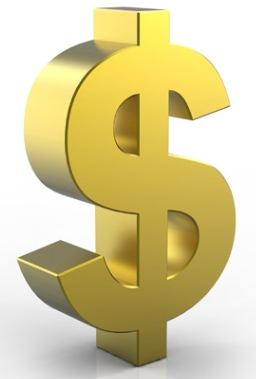 SEGURO
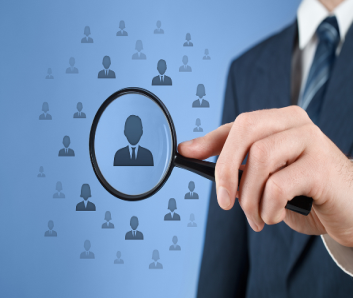 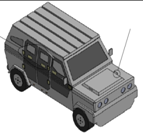 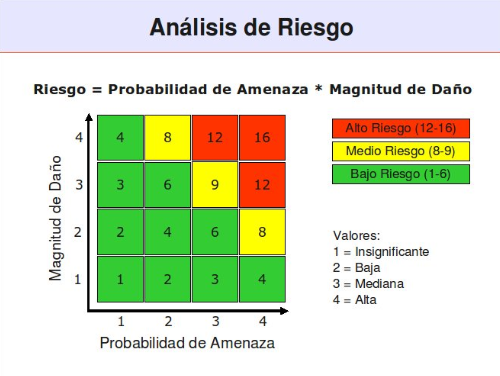 ANÁLISIS DE RIESGOS
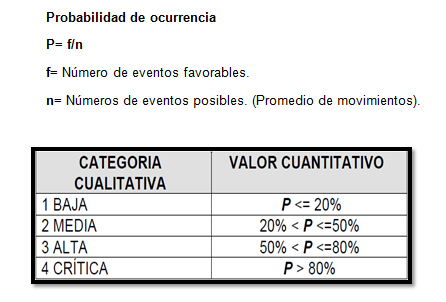 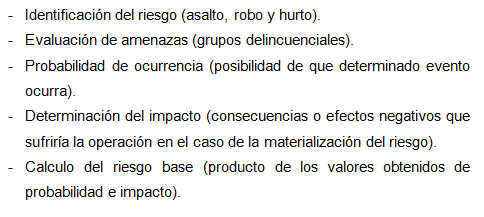 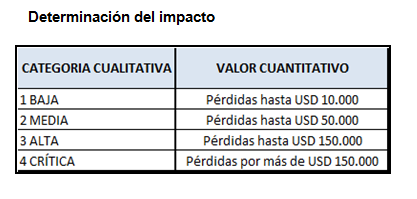 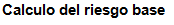 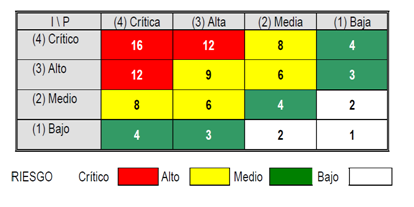 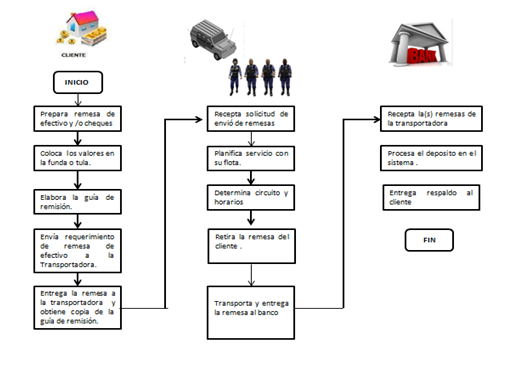 PROCEDIMIENTO
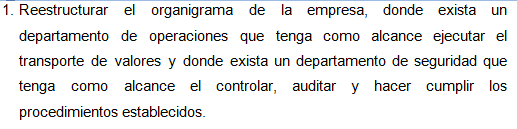 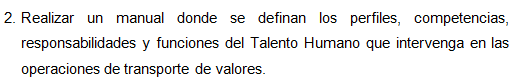 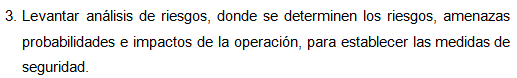 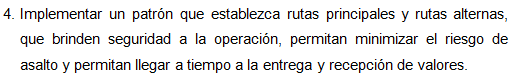 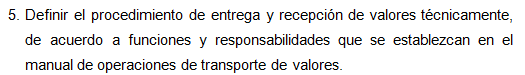 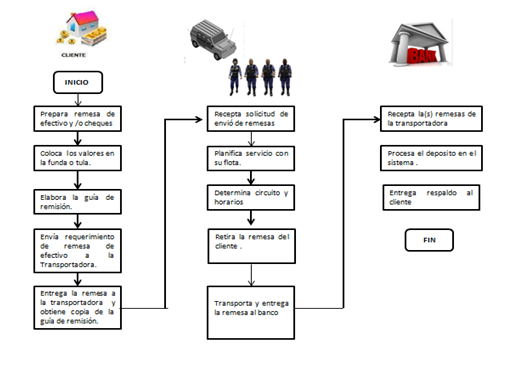 PROCEDIMIENTO
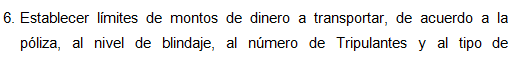 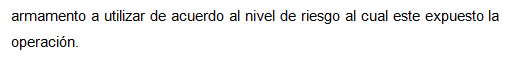 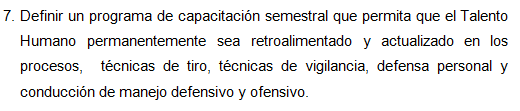 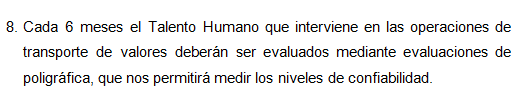 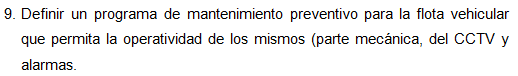 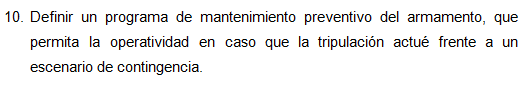 SISTEMA AUTOMATIZADO
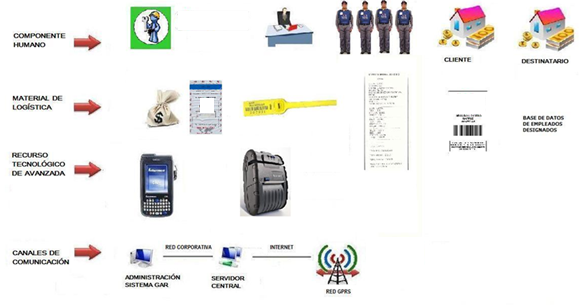 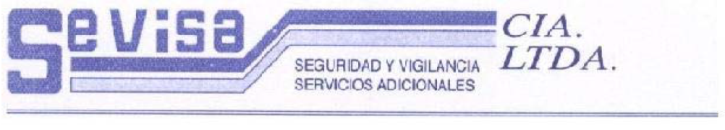 TRANSPORTE DE VALORES
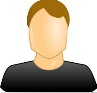 USUARIO: 

CONTRASEÑA:
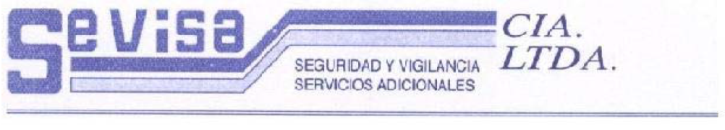 TRANSPORTE DE VALORES
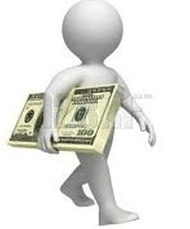 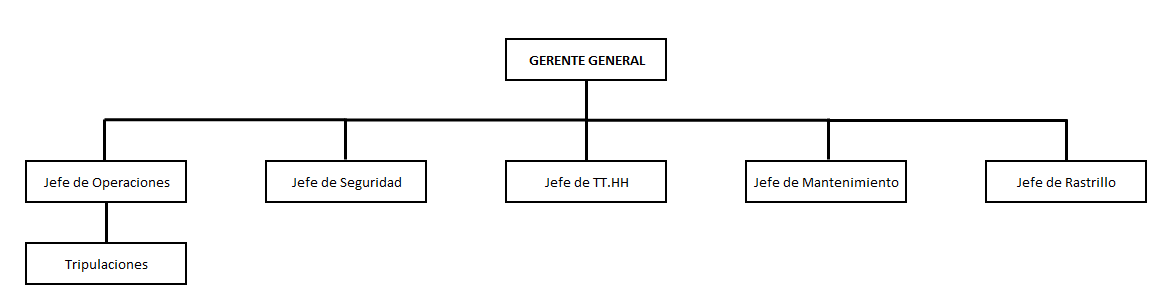 Módulo 1. 


Módulo 2. 


Módulo 3.


Módulo 4.


Módulo 5.
Módulo 6. 


Módulo 7. 


Módulo 8.


Módulo 9.


Módulo 10.
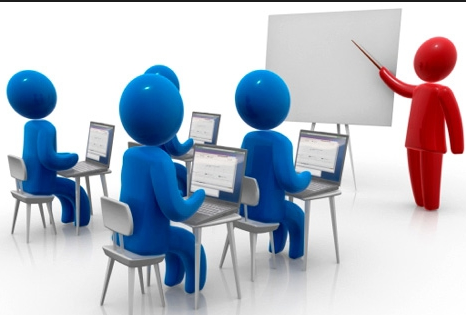 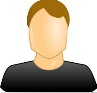 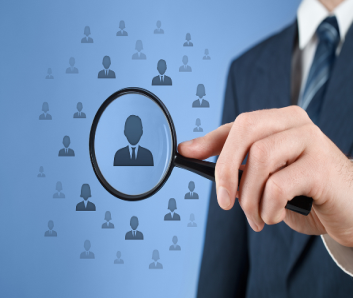 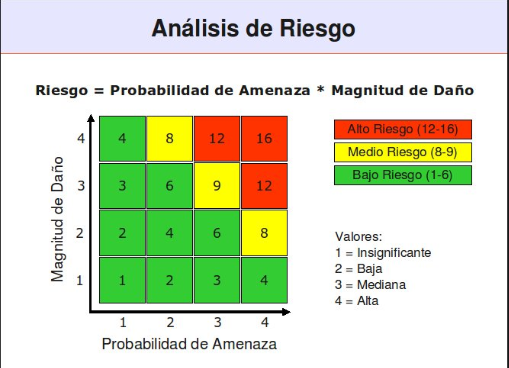 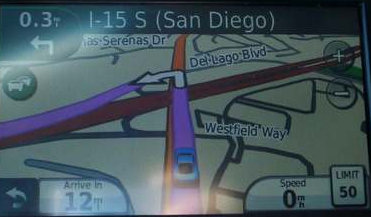 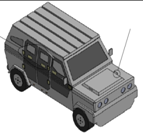 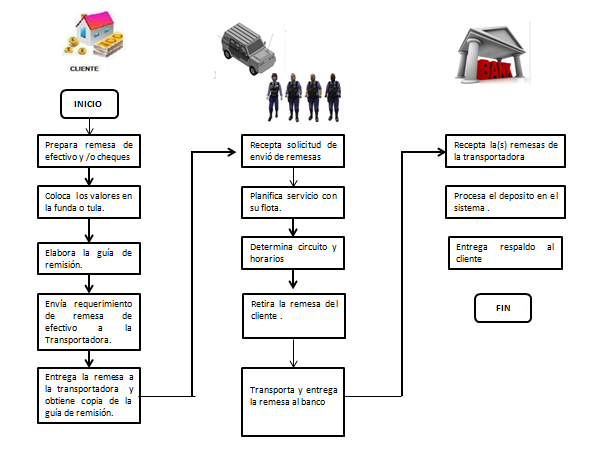 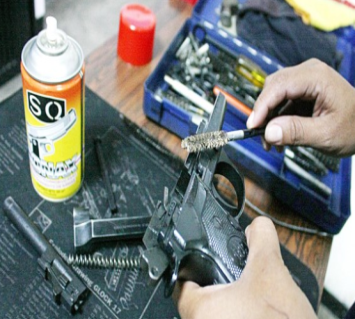 JEFE DE OPERACIONES
JEFE DE MANTENIMIENTO
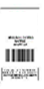 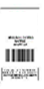 Monto de dinero.
Rutas
Nivel de blindaje camión 
Mantenimiento.
JEFE DE SEGURIDAD
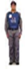 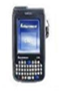 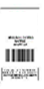 Análisis de riesgos
JEFE DE TT.HH
JEFE DE RASTRILLO
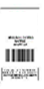 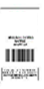 Tipo de armamento.
Mantenimiento
Capacitación.
Confiabilidad
TERMINAL PERSONAL / PERSONAL DIGITAL ASSISTANT
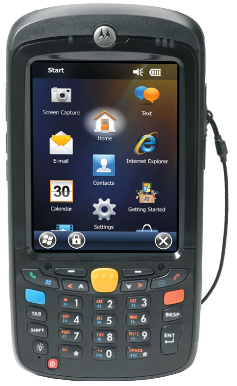 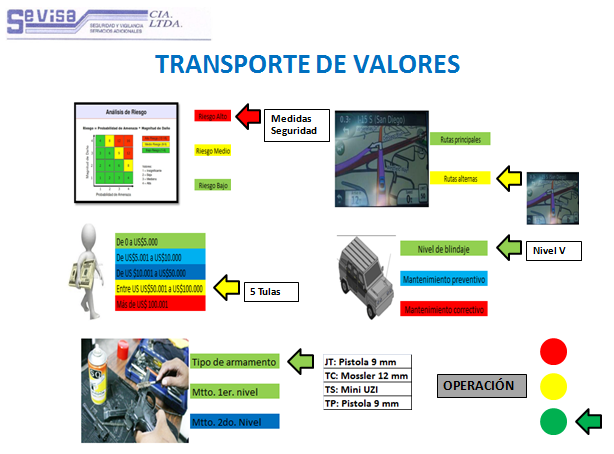 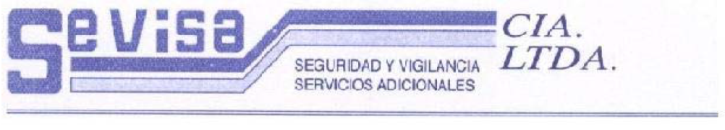 TRANSPORTE DE VALORES
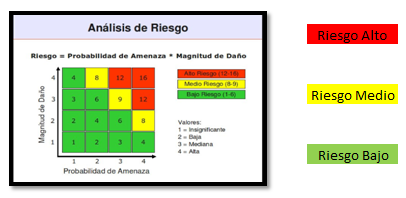 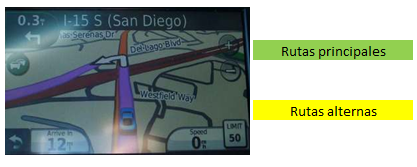 Medidas Seguridad
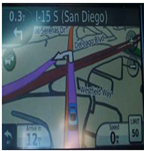 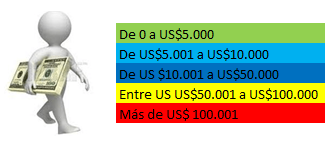 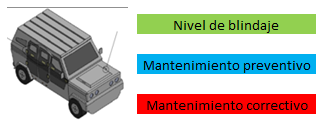 Nivel V
5 Tulas
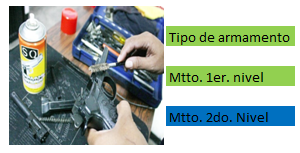 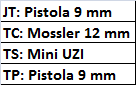 OPERACIÓN
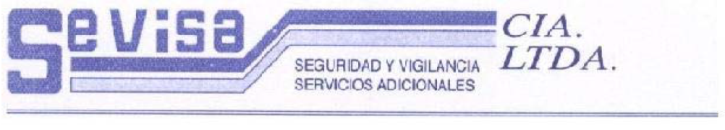 TRANSPORTE DE VALORES
BASE DE OPERACIONES
Tripulación
Equipamiento 
Armamento
Vehículo
Sistema CCTV
Botón de pánico
Clave dinámica
Fundas de dinero al interior de bóveda.
Botiquín 
Extintor 
Inicio de movimiento
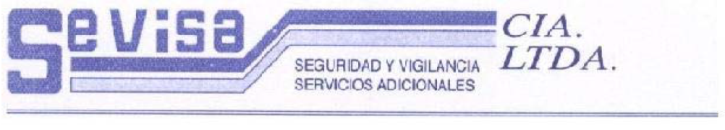 TRANSPORTE DE VALORES
DESPLAZAMIENTO
Vigilancia CCTV
Reporte puntos de control
Reporte de novedades
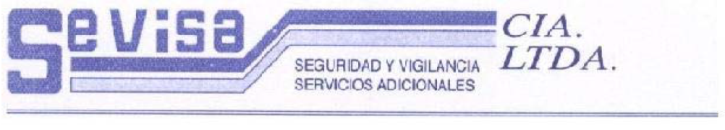 TRANSPORTE DE VALORES
PUNTO DE DESTINO
Procedimiento de Seguridad
Procedimiento de entrega y recepción de valores
Procedimiento de embarque
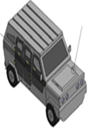 PROCEDIMIENTO DE ENTREGA Y RECEPCIÓN DE VALORES
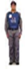 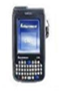 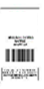 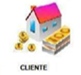 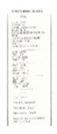 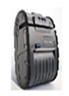 PROCEDIMIENTO DE EMERGENCIA
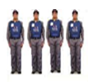 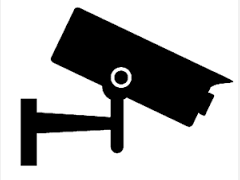 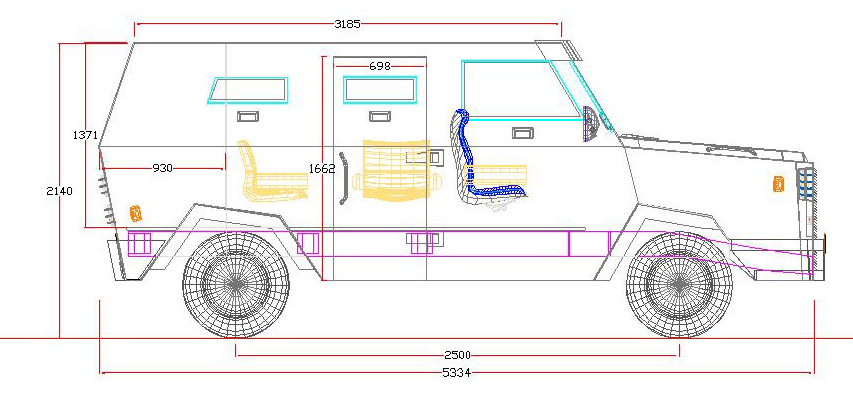 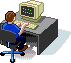 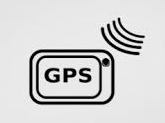 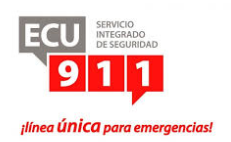 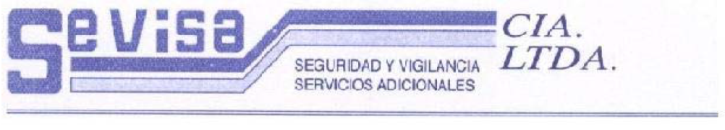 SEGURITRANS
Control y Gestión de Transporte de Valores
BIENVENIDOS A SEGURITRANS
Seguritrans es un portal especifico para el monitoreo y control de transporte de valores.

Este portal está destinado a la visualización de lugares de recolección o entrega de valorado y confirmación de deposito en entidades financieras.
Para acceder al sistema utilice el siguiente formulario: 

Usuario: 

Contraseña: 

¿Olvidó su contraseña?
Ingrese Aquí

¿No puede ingresar?
Ingrese Aquí
VENTAJAS DE LA AUTOMATIZACIÓN
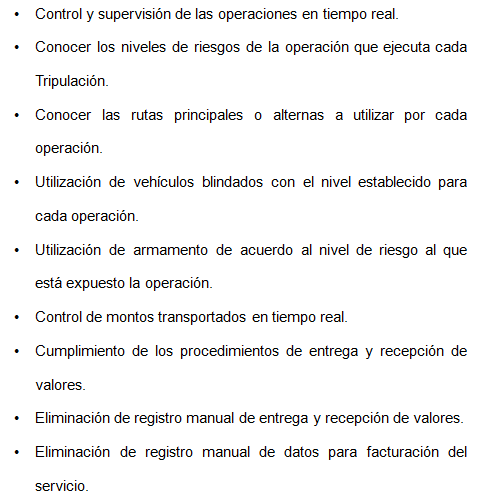 VENTAJAS DE LA AUTOMATIZACIÓN
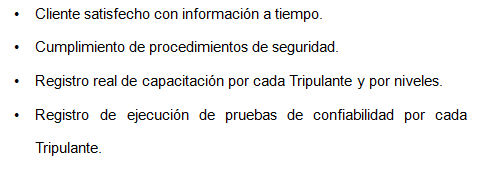 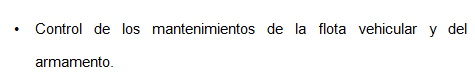 SUGERENCIAS METODOLÓGICAS
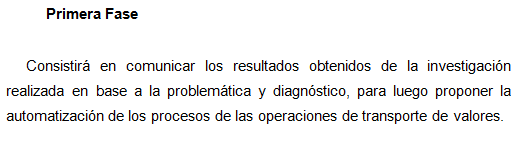 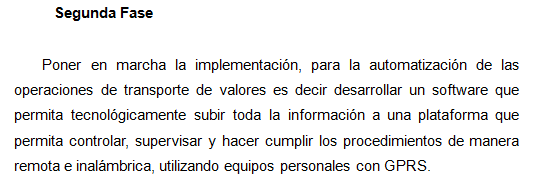 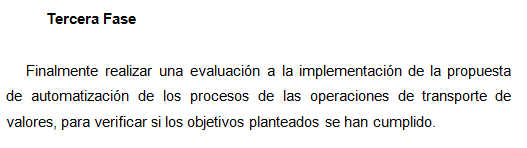 MOTIVACIÓN DE PROYECTO DE INVESTIGACIÓN: 
ASALTO BLINDADO EMPRESA VASERUM 22 DE OCTUBRE 2014
APORTE A LA SEGURIDAD CIUDADANA, SEGURIDAD PÚBLICA Y SEGURIDAD PRIVADA
GRACIAS